Pythagorean Theorem
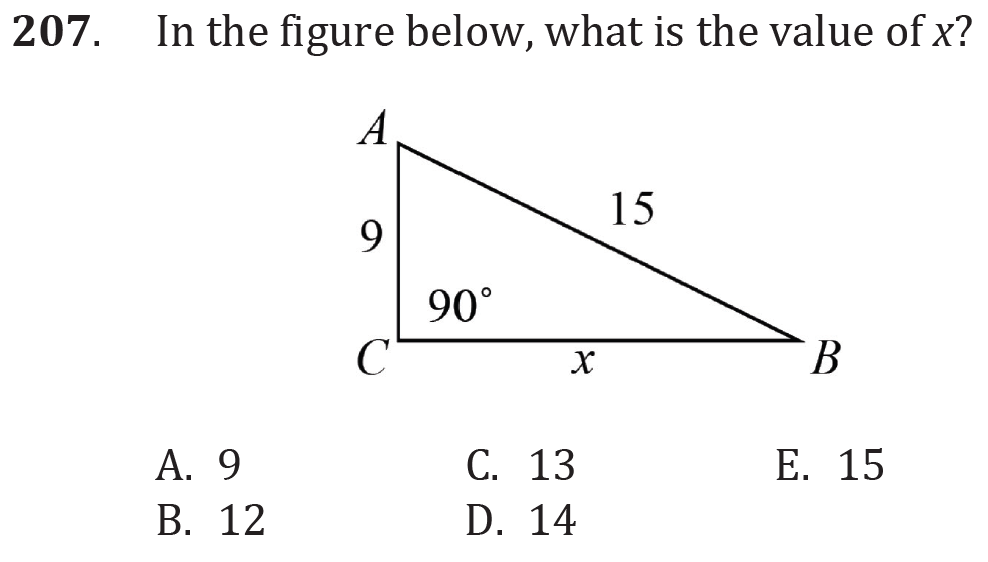 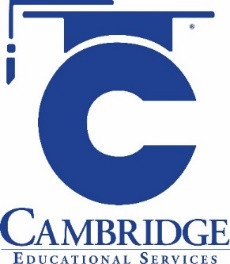 Identify Pythagorean triples. (intermediate) Use the Pythagorean theorem. (Advanced) 
Level: Intermediate; Advanced   Skill Group: Geometry
Pythagorean Theorem
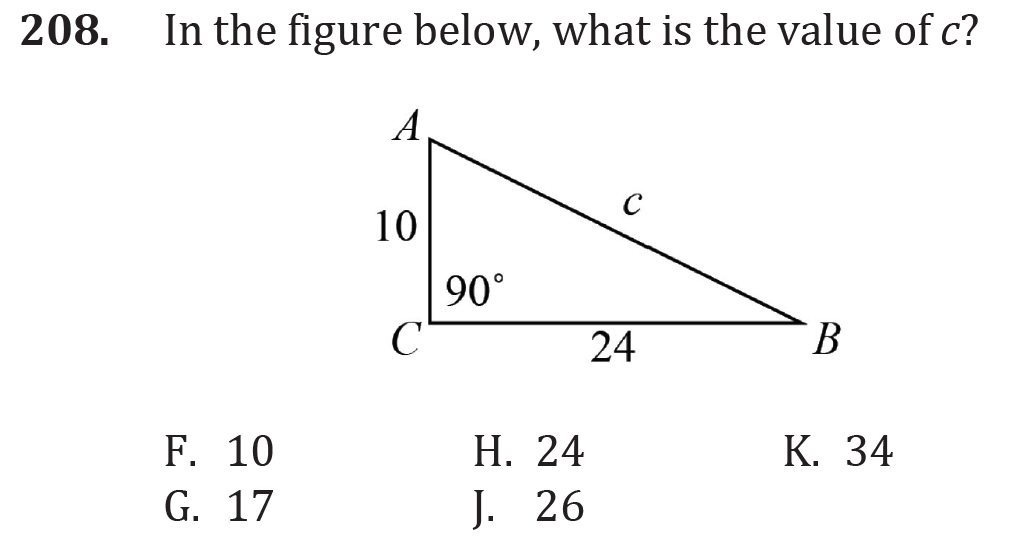 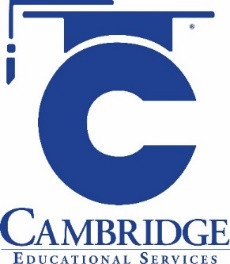 Identify Pythagorean triples. (intermediate) Use the Pythagorean theorem. (Advanced) 
Level: Intermediate; Advanced   Skill Group: Geometry
Pythagorean Theorem
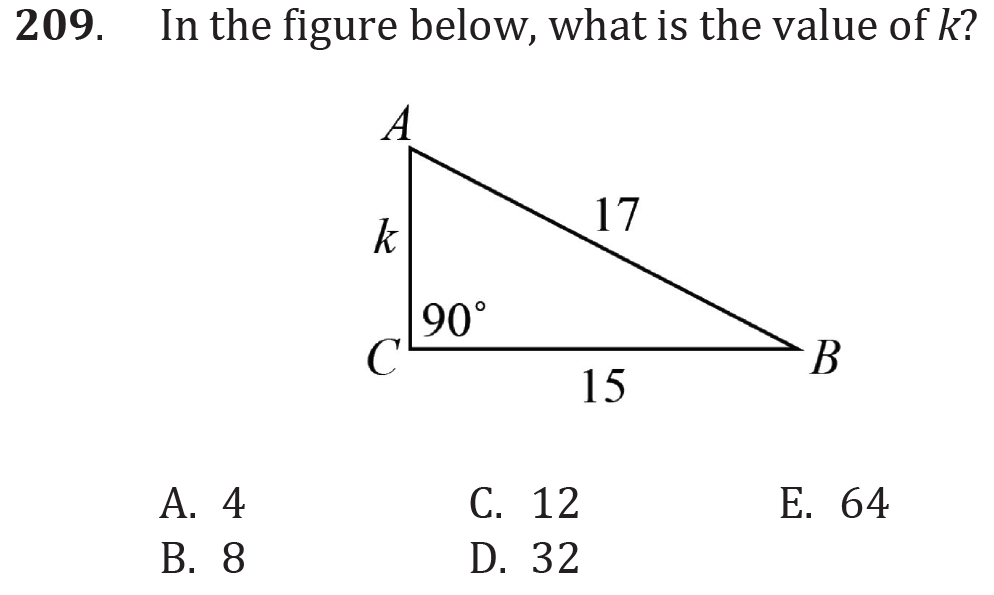 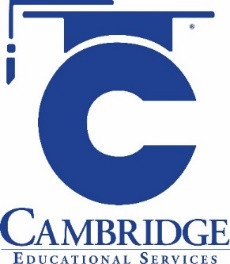 Identify Pythagorean triples. (intermediate) Use the Pythagorean theorem. (Advanced) 
Level: Intermediate; Advanced   Skill Group: Geometry
Pythagorean Theorem
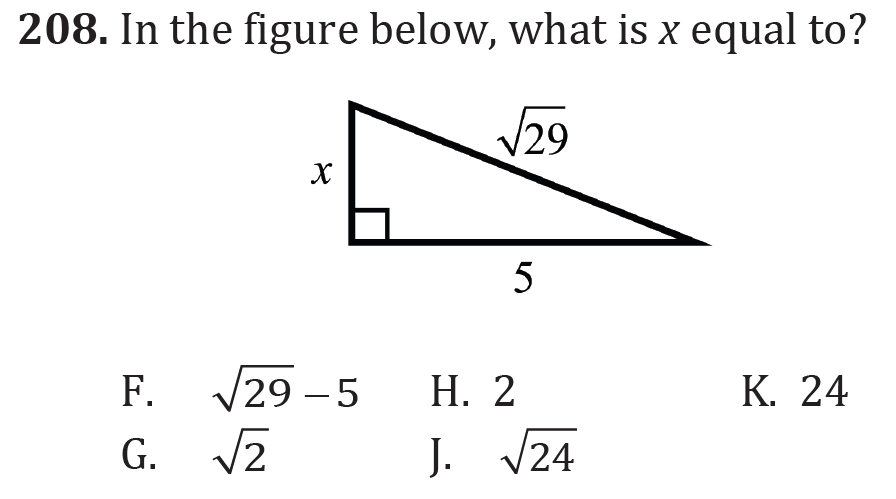 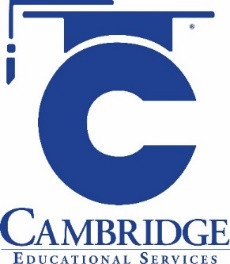 Identify Pythagorean triples. (intermediate) Use the Pythagorean theorem. (Advanced) 
Level: Intermediate; Advanced   Skill Group: Geometry
Pythagorean Theorem
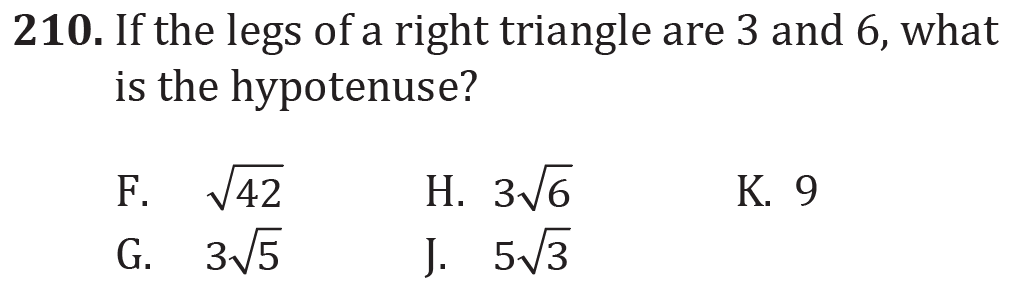 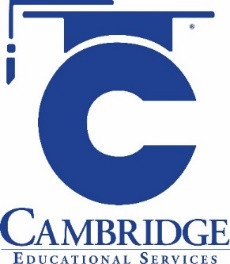 Identify Pythagorean triples. (intermediate) Use the Pythagorean theorem. (Advanced) 
Level: Intermediate; Advanced   Skill Group: Geometry
Pythagorean Theorem
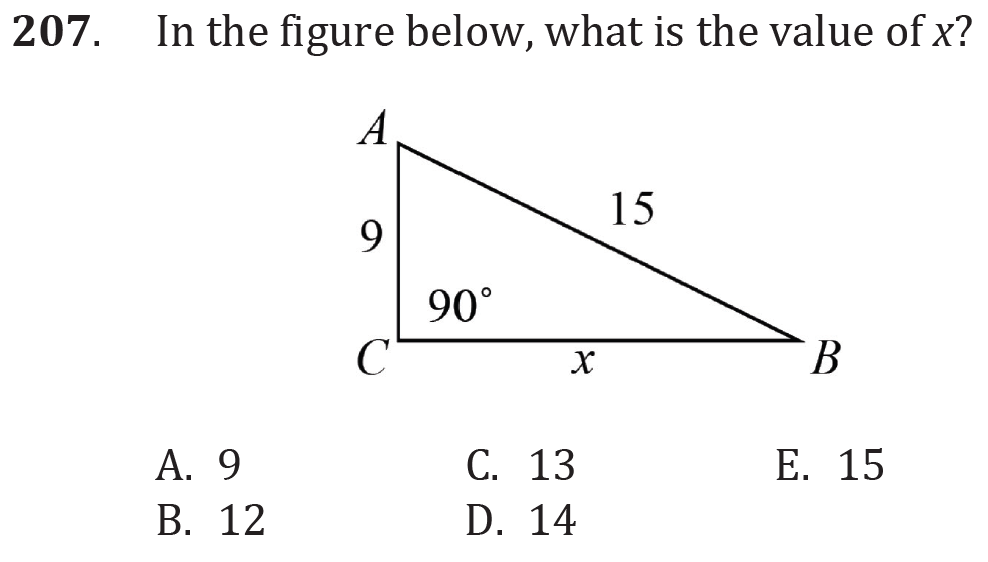 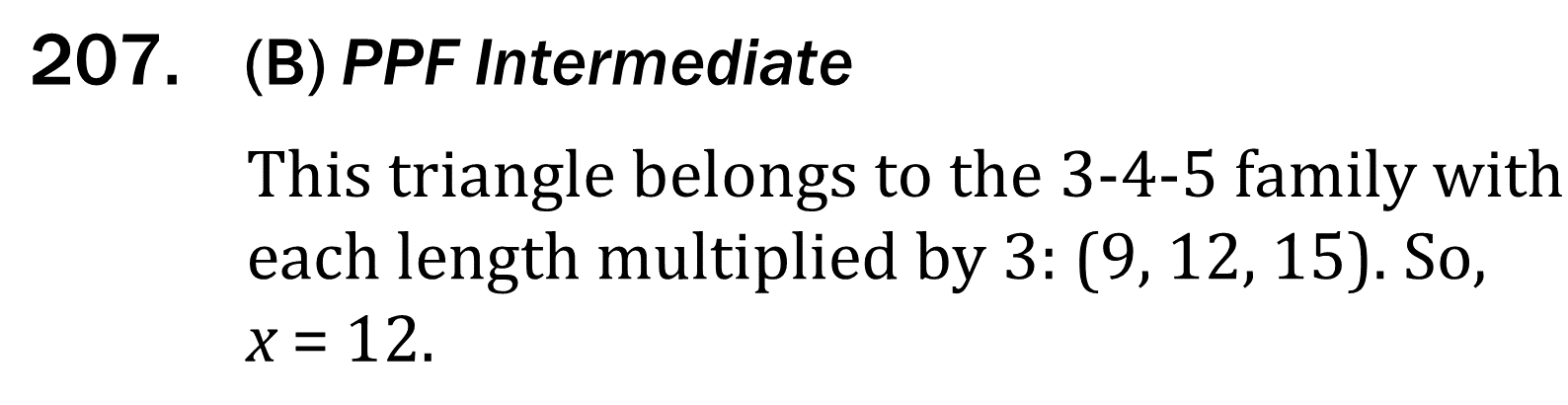 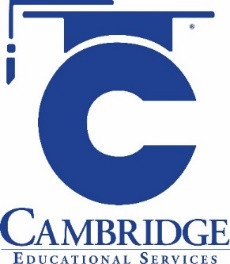 Identify Pythagorean triples. (intermediate) Use the Pythagorean theorem. (Advanced) 
Level: Intermediate; Advanced   Skill Group: Geometry
Pythagorean Theorem
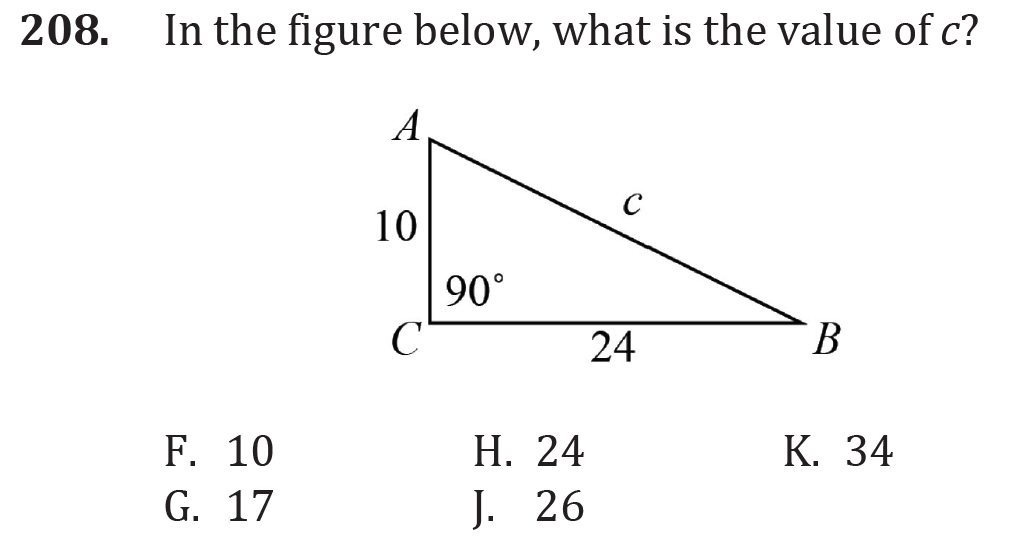 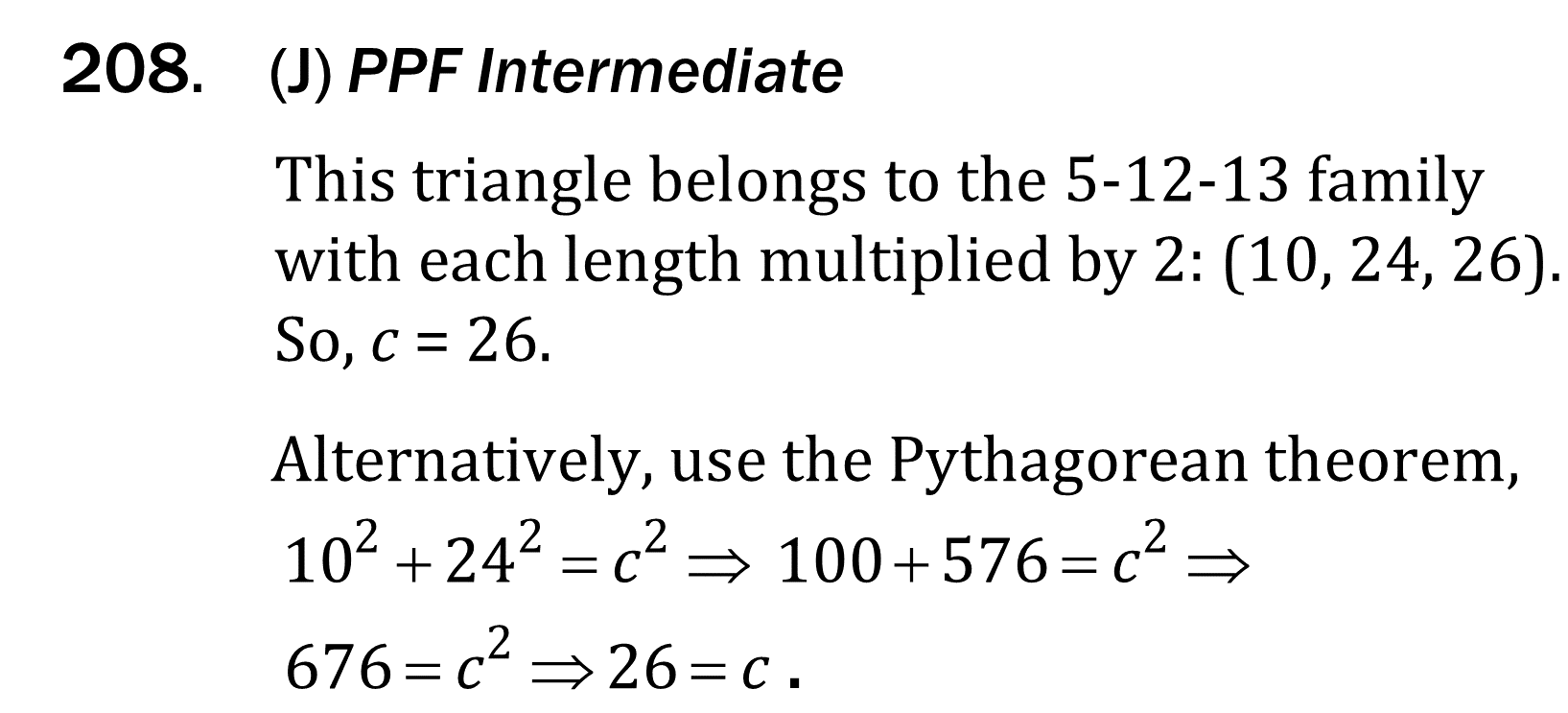 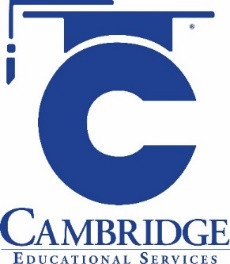 Identify Pythagorean triples. (intermediate) Use the Pythagorean theorem. (Advanced) 
Level: Intermediate; Advanced   Skill Group: Geometry
Pythagorean Theorem
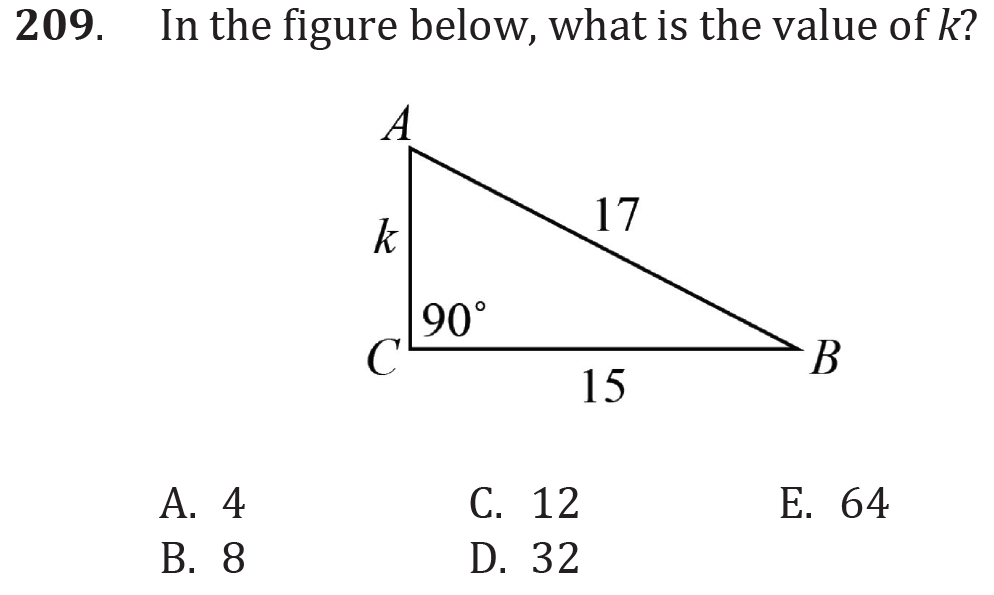 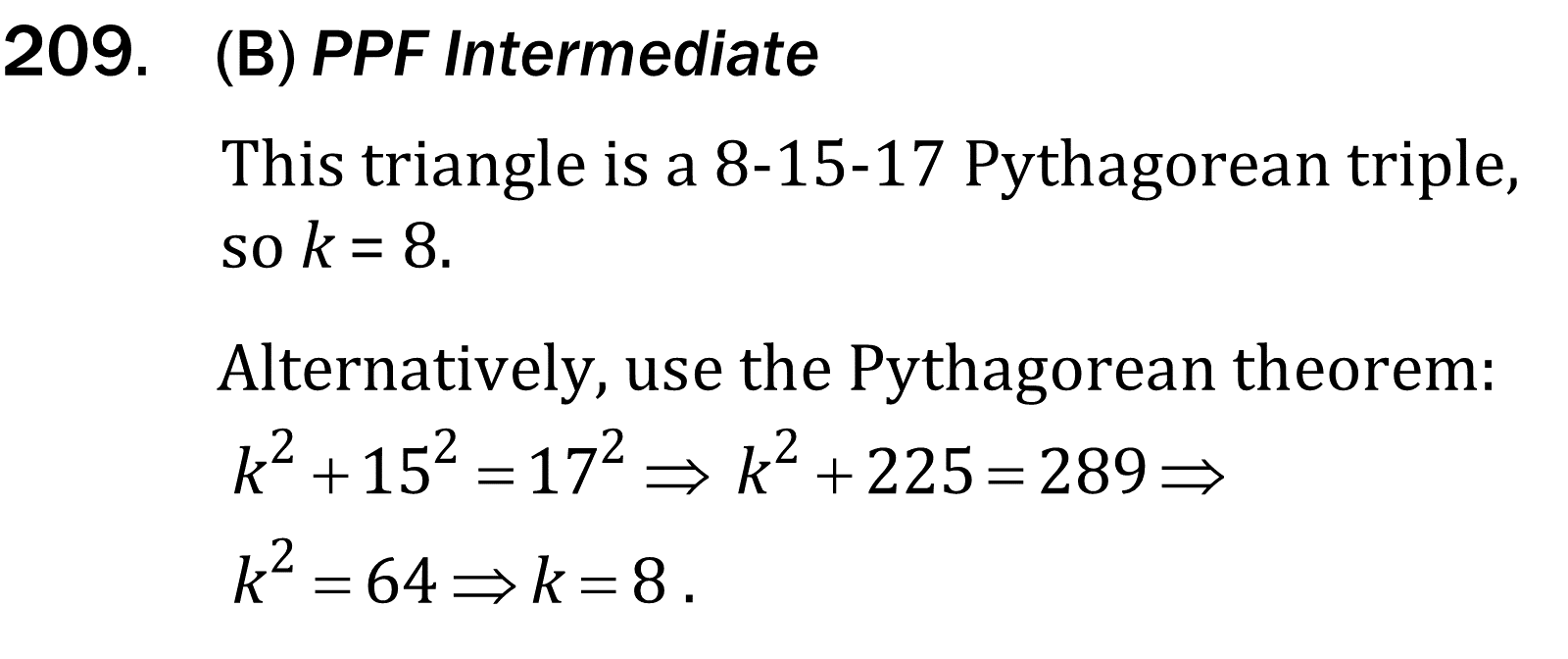 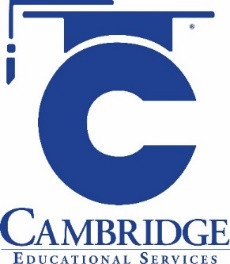 Identify Pythagorean triples. (intermediate) Use the Pythagorean theorem. (Advanced) 
Level: Intermediate; Advanced   Skill Group: Geometry
Pythagorean Theorem
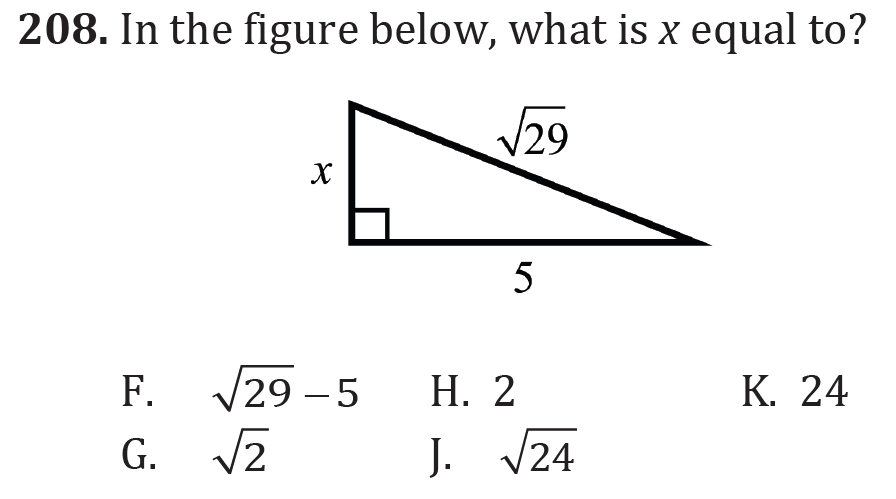 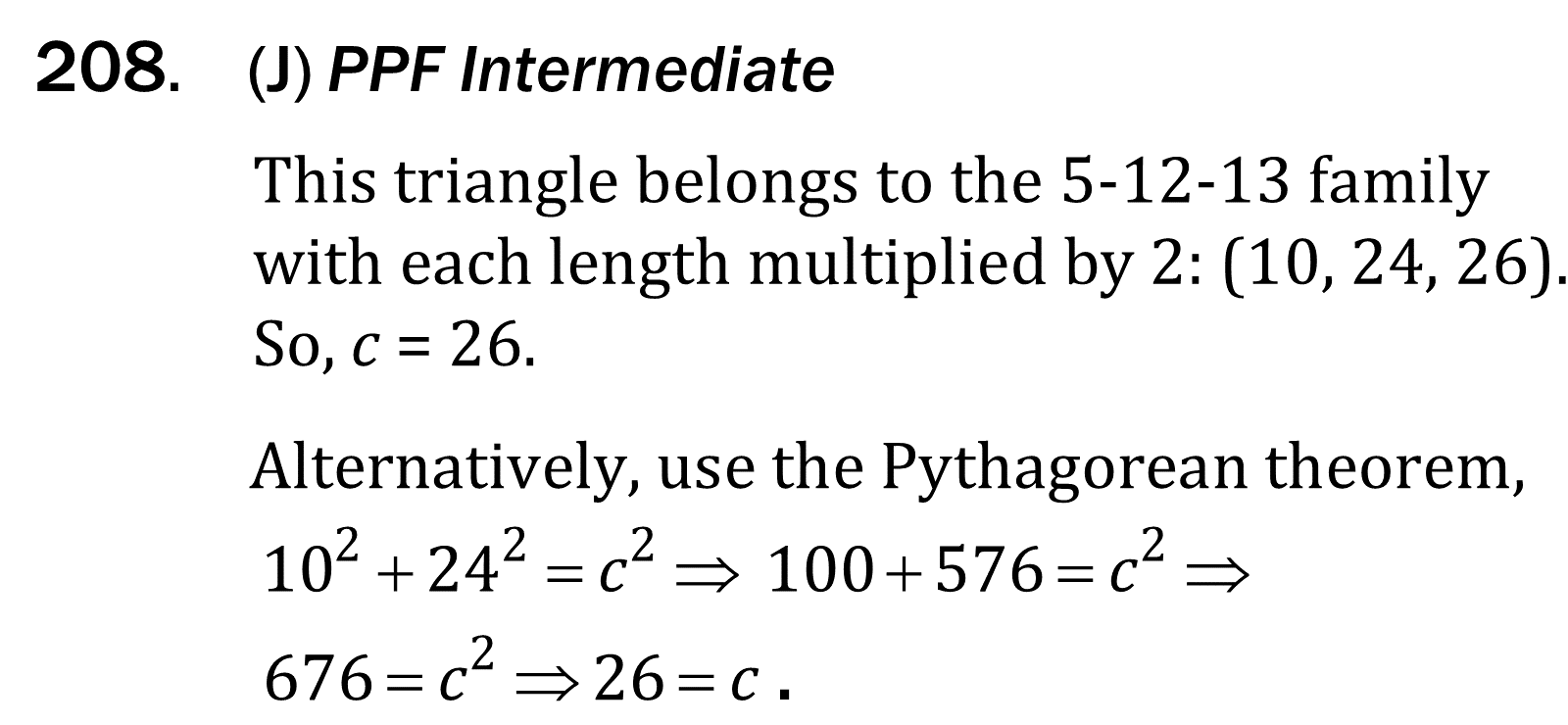 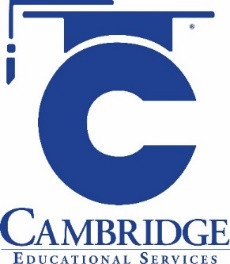 Identify Pythagorean triples. (intermediate) Use the Pythagorean theorem. (Advanced) 
Level: Intermediate; Advanced   Skill Group: Geometry
Pythagorean Theorem
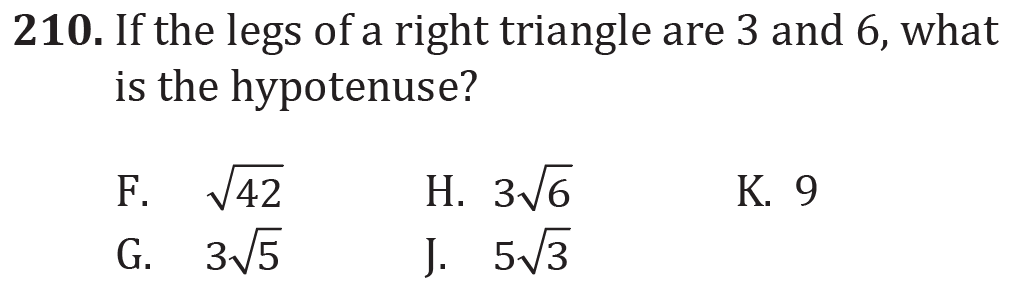 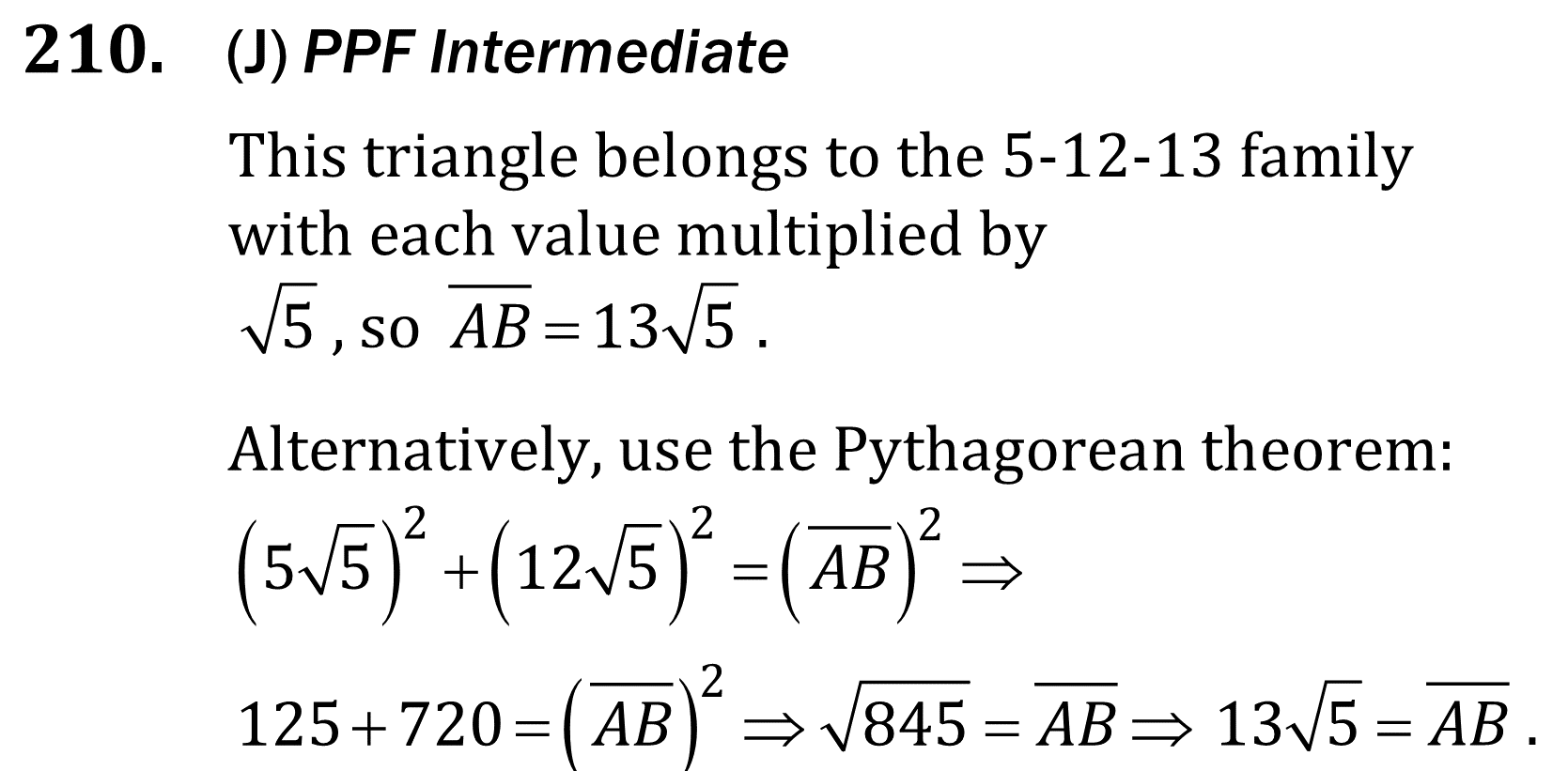 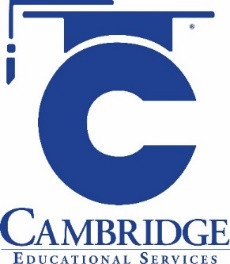 Identify Pythagorean triples. (intermediate) Use the Pythagorean theorem. (Advanced) 
Level: Intermediate; Advanced   Skill Group: Geometry